Chapter 12:Project ProcurementManagement
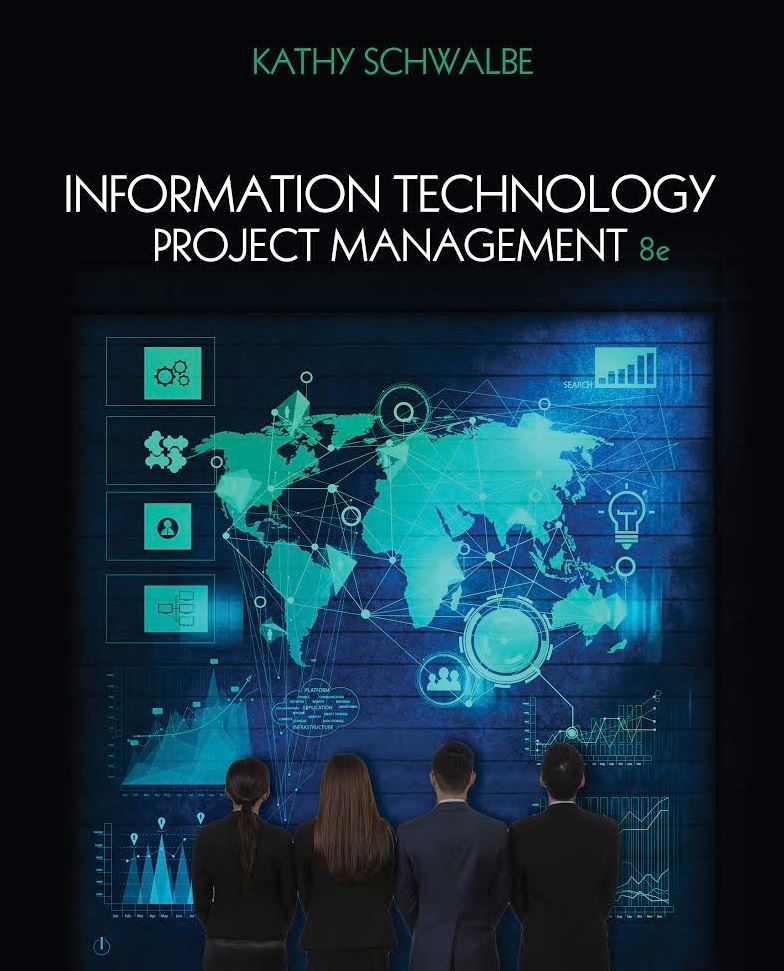 Information Technology Project
Management, Eighth Edition
Note: See the text itself for full citations.
Learning Objectives, Part 1
Understand the importance of project procurement management and the increasing use of outsourcing for information technology (IT) projects
Describe the work involved in planning procurements for projects, including determining the proper type of contract to use and preparing a procurement management plan, statement of work, source selection criteria, and make-or-buy analysis
Discuss how to conduct procurements and strategies for obtaining seller responses, selecting sellers, and awarding contracts
Information Technology Project Management, Eighth Edition
2
Learning Objectives, Part 2
Understand the process of controlling procurements by managing procurement relationships and monitoring contract performance
Describe the process of closing procurements
Discuss types of software that are available to assist in project procurement management
Information Technology Project Management, Eighth Edition
3
Importance of Project Procurement Management
Procurement means acquiring goods and/or services from an outside source
Other terms include purchasing and outsourcing
Experts predict that global spending on computer software and services will continue to grow
Garner estimated the value of the global IT industry in 2014 at $3.8 trillion
People continue to debate whether offshore     outsourcing helps their own country or not
Information Technology Project Management, Eighth Edition
4
Global Issues
A recent approach to bring IT jobs back to the U.S. is called urban onshoring, especially for functions like software testing
For example, the Urban Development Center model develops the infrastructure, resources, and jobs in low-income urban neighborhoods to provide technology education, training, and job placement services for over 4,500 unemployed and low-income adults in New York City
Information Technology Project Management, Eighth Edition
5
Debates on Outsourcing
Some companies, such as Wal-Mart, prefer to do no outsourcing at all, while others do a lot of outsourcing. GM recently announced plans to switch from outsourcing 90% of IT service to only 10%
Most organizations do some form of outsourcing to meet their IT needs and spend most money within their own country
The U.S. temporary workforce continues to grow as people work for temporary job agencies so they can more easily move from company to company
Information Technology Project Management, Eighth Edition
6
IT Outsourcing Market Continues to Grow
U.S. companies are transferring more work abroad, especially in the areas of IT infrastructure, application development and maintenance, and innovation processes
India, China, and the Philippines are the preferred locations for outsourcing, and Latin America is growing in popularity
A shortage of qualified personnel, not cost savings, is the top reason for global outsourcing of IT services
Information Technology Project Management, Eighth Edition
7
What Went Right?
Retailer Zulily develops software in-house to meet their needs for speed and innovation
Their proprietary algorithms track customers and make adjustments to meet changing consumer preferences
They believe you have to build the technology from scratch to fit your market perfectly
Information Technology Project Management, Eighth Edition
8
Why Outsource?
To access skills and technologies
To reduce both fixed and recurrent costs
To allow the client organization to focus on its core business
To provide flexibility
To increase accountability
Information Technology Project Management, Eighth Edition
9
Contracts
A contract is a mutually binding agreement that obligates the seller to provide the specified products or services and obligates the buyer to pay for them
Contracts can clarify responsibilities and sharpen focus on key deliverables of a project
Because contracts are legally binding, there is more accountability for delivering the work as stated in the contract
Information Technology Project Management, Eighth Edition
10
What Went Wrong?
In 2011, New York City’s mayor, Michael Bloomberg, acknowledged that City Hall had mismanaged its major IT projects and vowed to improve their oversight
For example, prosecutors said the $700 million price tag for the CityTime payroll system was inflated by fraud, and the mayor demanded $600 million back from the main contractor
The automated personnel system, Nycaps, suffered significant delays and cost overruns due to leadership issues, increasing from an original estimate of $66 million to over $363 million
Information Technology Project Management, Eighth Edition
11
Project Procurement Management Processes
Project procurement management: Acquiring goods and services for a project from outside the performing organization
Processes include:
Planning procurement management: Determining what to procure and when and how to do it
Conducting procurements: Obtaining seller responses, selecting sellers, and awarding contracts
Controlling procurements: Managing relationships with sellers, monitoring contract performance, and making changes as needed
Closing procurements: Completing and settling each contract or agreement, including resolving of any open items
Information Technology Project Management, Eighth Edition
12
Figure 12-1. Project Procurement Management Summary
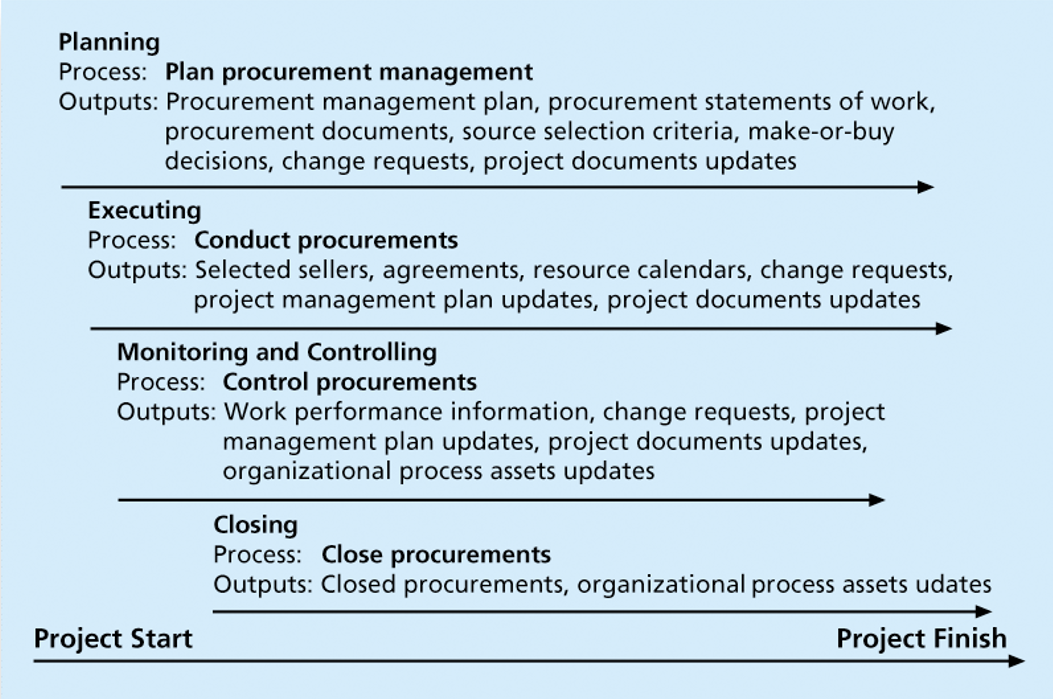 Information Technology Project Management, Eighth Edition
13
Planning Procurement Management
Identifying which project needs can best be met by using products or services outside the organization
If there is no need to buy any products or services from outside the organization, then there is no need to perform any of the other procurement management processes
Information Technology Project Management, Eighth Edition
14
Types of Contracts
Different types of contracts can be used in different situations:
Fixed price or lump sum contracts: Involve a fixed total price for a well-defined product or service
Cost reimbursable contracts: Involve payment to the seller for direct and indirect costs
Time and material contracts: Hybrid of both fixed price and cost reimbursable contracts, often used by consultants
Unit price contracts: Require the buyer to pay the seller a predetermined amount per unit of service
A single contract can actually include all four of these categories, if it makes sense for that particular procurement
Information Technology Project Management, Eighth Edition
15
Point of Total Assumption
The Point of Total Assumption (PTA) is the cost at which the contractor assumes total responsibility for each additional dollar of contract cost
Contractors do not want to reach the point of total assumption, because it hurts them financially, so they have an incentive to prevent cost overruns
The PTA is calculated with the following formula:
     PTA = (ceiling price – target price)/government share + target cost
Information Technology Project Management, Eighth Edition
16
Cost Reimbursable Contracts
Cost plus incentive fee (CPIF): The buyer pays the supplier for allowable performance costs plus a predetermined fee and an incentive bonus
Cost plus fixed fee (CPFF): The buyer pays the supplier for allowable performance costs plus a fixed fee payment usually based on a percentage of estimated costs
Cost plus percentage of costs (CPPC): The buyer pays the supplier for allowable performance costs plus a predetermined percentage based on total costs
Information Technology Project Management, Eighth Edition
17
Media Snapshot
Contract incentives can be extremely effective. On August 1, 2007, tragedy struck Minneapolis, Minnesota, when a bridge on I-35W collapsed, killing 13 motorists, injuring 150 people, and leaving a mass of concrete and steel in the river and on its banks
Peter Sanderson, project manager for the joint venture of Flatiron-Manson led his team in completing the project. The contractors earned $25 million in incentive fees on top of their $234 million contract for completing the bridge three months ahead of schedule
MnDOT justified the incentive payment by saying that each day the bridge was closed it cost road users more than $400,000
Information Technology Project Management, Eighth Edition
18
Figure 12-2. Contract Types Versus Risk
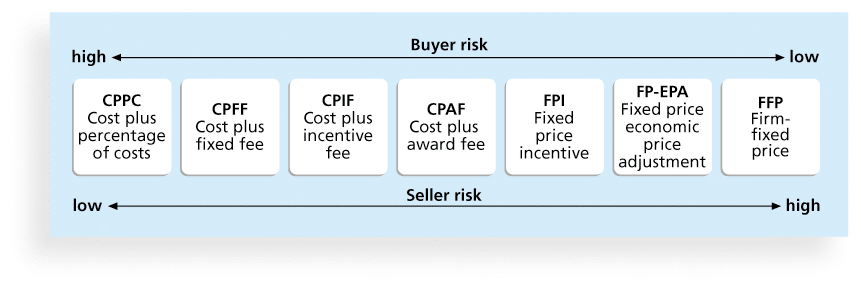 Information Technology Project Management, Eighth Edition
19
Contract Clauses
Contracts should include specific clauses to take into account issues unique to the project
Can require various educational or work experience for different pay rights
A termination clause is a contract clause that allows the buyer or supplier to end the contract
Information Technology Project Management, Eighth Edition
20
Tools and Techniques for Planning Purchases and Acquisitions
Expert judgment
Market research
Make-or-buy analysis: General management technique used to determine whether an organization should make or perform a particular product or service inside the organization or buy from someone else
Information Technology Project Management, Eighth Edition
21
Make-or-Buy Example
Assume you can lease an item you need for a project for $800/day. To purchase the item, the cost is $12,000 plus a daily operational cost of $400/day
How long will it take for the purchase cost to be the same as the lease cost?
Information Technology Project Management, Eighth Edition
22
Make-or Buy Solution
Set up an equation so both options, purchase and lease, are equal
In this example, use the following equation. Let d be the number of days to use the item:
$12,000 + $400d = $800d
Subtracting $400d from both sides, you get:
$12,000 = $400d
Dividing both sides by $400, you get:
d = 30
If you need the item for more than 30 days, it is more economical to purchase it
Information Technology Project Management, Eighth Edition
23
Procurement Management Plan
Describes how the procurement processes will be managed, from developing documentation for making outside purchases or acquisitions to contract closure
Contents varies based on project needs
Information Technology Project Management, Eighth Edition
24
Contract Statement of Work (SOW)
A statement of work is a description of the work required for the procurement
If a SOW is used as part of a contract to describe only the work required for that particular contract, it is called a contract statement of work
A SOW is a type of scope statement
A good SOW gives bidders a better understanding of the buyer’s expectations
Information Technology Project Management, Eighth Edition
25
Figure 12-3. Statement of Work (SOW) Template
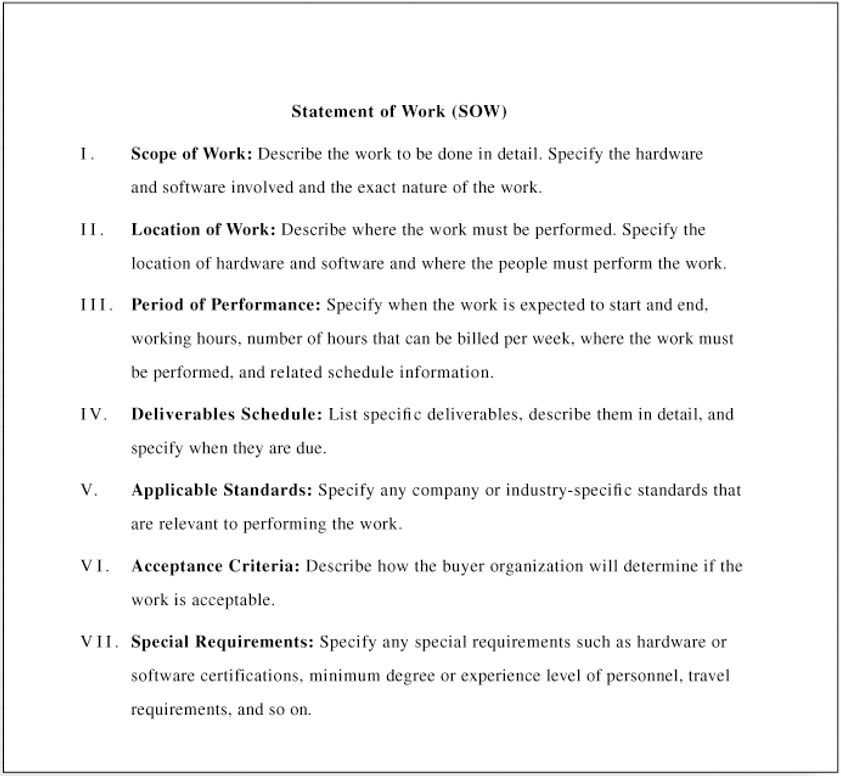 Statement of Work (SOW)
Scope of Work: Describe the work to be done in detail. Specify the hardware and software involved and the exact nature of the work.
Location of Work: Describe where the work must be performed. Specify the location of hardware and software and where the people must perform the work.
Period of Performance: Specify when work is expected to start and end, working hours, number of hours that can be billed per week, where the work must be performed, and related schedule information.
Deliverable Schedules: List specific deliverables, describe them in detail, and specify when they are due.
Applicable Standards: Specify any company or industry-specific standards that are relevant to performing the work.
Acceptance Criteria: Describe how the buyer organization will determine if the work is acceptable.
Special Requirements: Specify any special requirements such as hardware or software certifications, minimum degree or experience level of personnel, travel requirements, and so on.
Information Technology Project Management, Eighth Edition
26
Procurement Documents
Request for Proposals: Used to solicit proposals from prospective sellers
A proposal is a document prepared by a seller when there are different approaches for meeting buyer needs 
Requests for Quotes: Used to solicit quotes or bids from prospective suppliers
A bid, also called a tender or quote (short for quotation), is a document prepared by sellers providing pricing for standard items that have been clearly defined by the buyer
Information Technology Project Management, Eighth Edition
27
Figure 12-4. Request for Proposal (RFP) Template
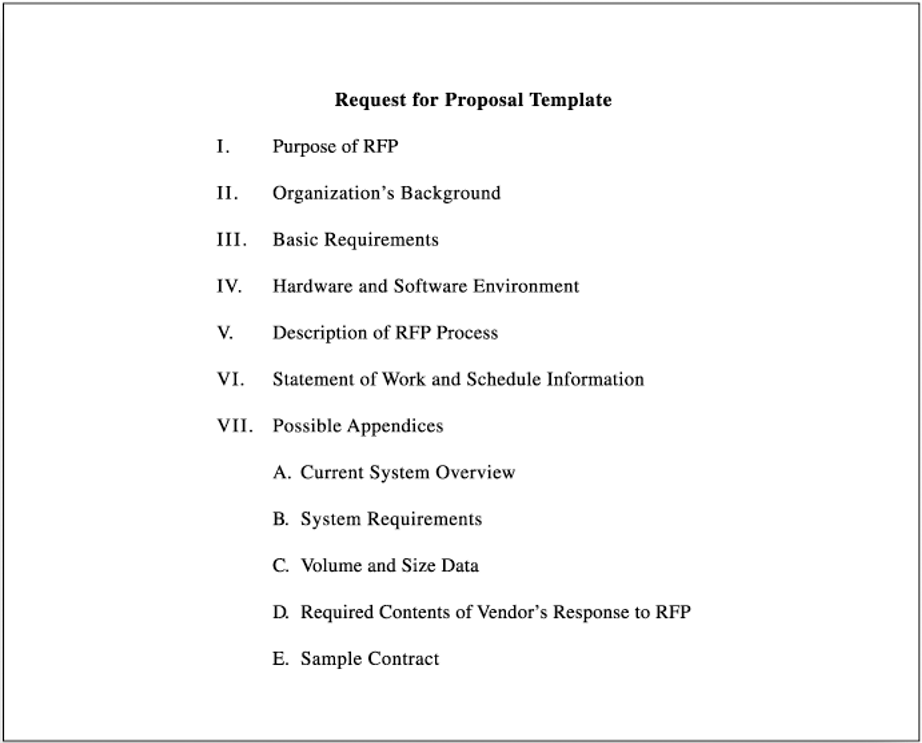 Request for Proposal Template
Purpose of RFP
Organization's Background
Basic Requirements
Hardware and Software Environment
Description of RFP Process
Statement of Work and Schedule Information
Possible Appendices
Current System Overview
System Requirements
Volume and Size Data
Required Contents of Vendor's Response to RFP
Sample Contract
Information Technology Project Management, Eighth Edition
28
Source Selection Criteria
It’s important to prepare some form of evaluation criteria, preferably before issuing a formal RFP or RFQ
Beware of proposals that look good on paper; be sure to evaluate factors, such as past performance and management approach
Can require a technical presentation as part of a proposal
Information Technology Project Management, Eighth Edition
29
Conducting Procurements
Deciding whom to ask to do the work
Sending appropriate documentation to potential
sellers
Obtaining proposals or bids
Selecting a seller
Awarding a contract
Information Technology Project Management, Eighth Edition
30
Approaches for Procurement
Organizations can advertise to procure goods and services in several ways:
Approaching the preferred vendor
Approaching several potential vendors
Advertising to anyone interested
A bidders’ conference can help clarify the buyer’s expectations
Information Technology Project Management, Eighth Edition
31
Figure 12-5. Sample Proposal Evaluation Sheet
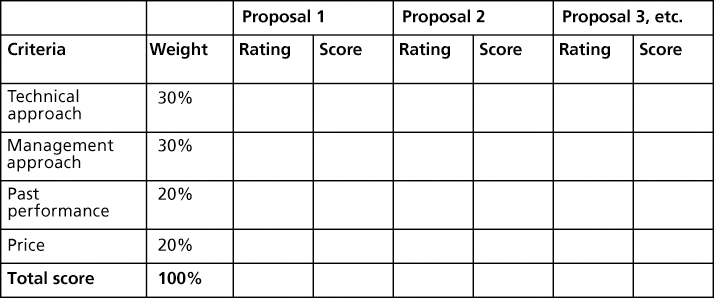 Information Technology Project Management, Eighth Edition
32
Seller Selection
Organizations often do an initial evaluation of all proposals and bids and then develop a short list of potential sellers for further evaluation
Sellers on the short list often prepare a best and final offer (BAFO)
Final output is a contract signed by the buyer and the selected seller
Information Technology Project Management, Eighth Edition
33
Controlling Procurements
Ensures that the seller’s performance meets contractual requirements
Contracts are legal relationships, so it is important that legal and contracting professionals be involved in writing and administering contracts
It is critical that project managers and team members watch for constructive change orders, which are oral or written acts or omissions by someone with actual or apparent authority that can be construed to have the same effect as a written change order
Information Technology Project Management, Eighth Edition
34
Suggestions for Change Control in Contracts, Part 1
Changes to any part of the project need to be reviewed, approved, and documented by the same people in the same way that the original part of the plan was approved
Evaluation of any change should include an impact analysis. How will the change affect the scope, time, cost, and quality of the goods or services being provided? 
Changes must be documented in writing. Project team members should also document all important meetings and telephone phone calls
Information Technology Project Management, Eighth Edition
35
Suggestions for Change Control in Contracts, Part 2
Project managers and teams should stay closely involved to make sure the new system will meet business needs and work in an operational environment
Have backup plans
Use tools and techniques, such as a contract change control system, buyer-conducted performance reviews, inspections and audits, and so on
Information Technology Project Management, Eighth Edition
36
Closing Procurements
Involves completing and settling contracts and resolving any open items
The project team should:
Determine if all work was completed correctly and satisfactorily
Update records to reflect final results
Archive information for future use
The contract itself should include requirements for formal acceptance and closure
Information Technology Project Management, Eighth Edition
37
Best Practice
Procurement can be more intelligent:
Data scientists build predictive models to analyze big date related to finance, marketing, etc. Why not model procurement processes?
Behavioral economists know that people do not act rationally. Why no apply irrationality to your advantage in negotiations?
Crowdsourcing solicits ideas from a large group of people. Can it apply to some of your organization’s procurements?
Information Technology Project Management, Eighth Edition
38
Tools to Assist in Contract Closure
Procurement audits identify lessons learned in the procurement process
Negotiated settlements help close contracts more smoothly
A records management system provides the ability to easily organize, find, and archive procurement-related documents
Information Technology Project Management, Eighth Edition
39
Using Software to Assist in Project Procurement Management
Word processing software helps write proposals and contracts, spreadsheets help evaluate suppliers, databases help track suppliers, and presentation software helps present procurement-related information
E-procurement software does many procurement functions electronically
Organizations also use other Internet tools to find information on suppliers or auction goods and services
Information Technology Project Management, Eighth Edition
40
Chapter Summary
Project procurement management involves acquiring goods and services for a project from outside the performing organization
Processes include:
Plan procurement management
Conduct procurements
Control procurements
Close procurements
Information Technology Project Management, Eighth Edition
41